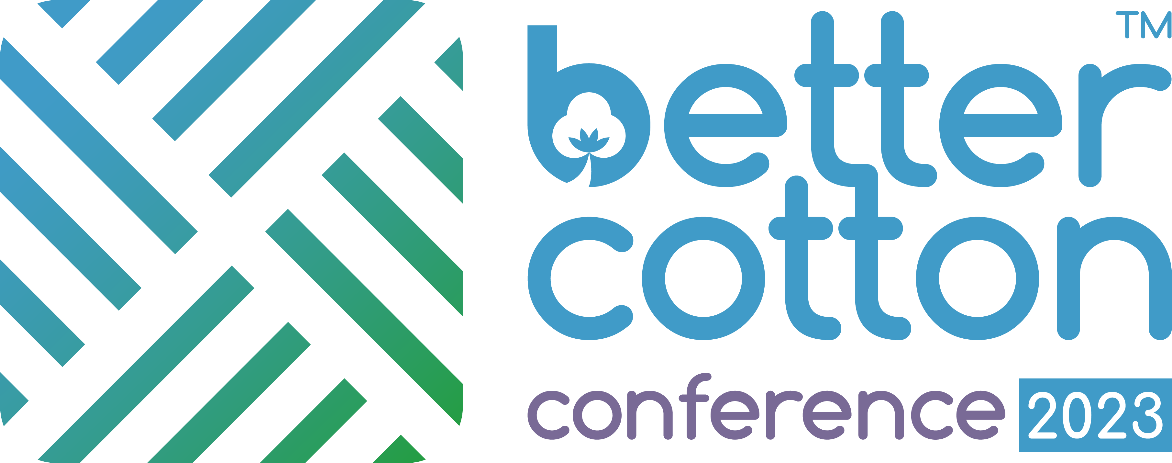 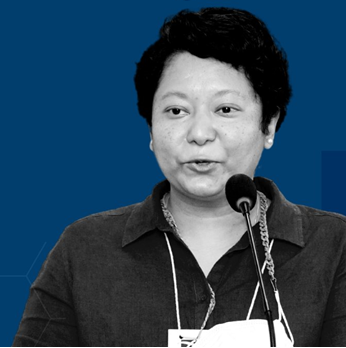 Climate Action: 
Keynote Opener
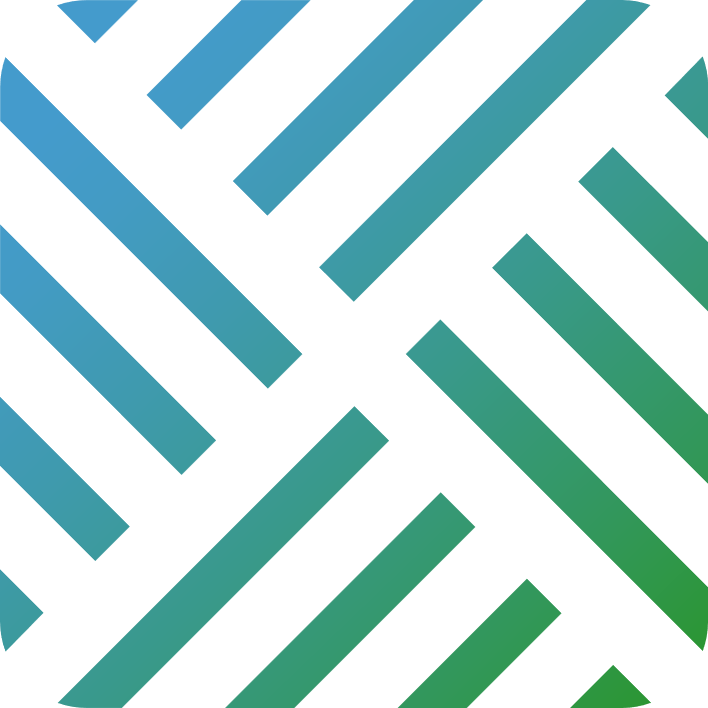 Wednesday 21 June
Inclusive Climate Action: Moving Beyond Commitments to Actions & Impact Measurements
WithNisha Onta | Regional Coordinator for Asia, WOCAN
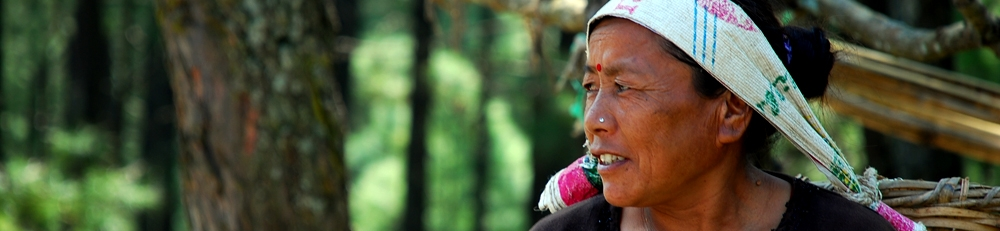 Inclusive Climate Action: Moving Beyond Commitments to Action & Impact MeasurementsNisha Onta, PhD
2
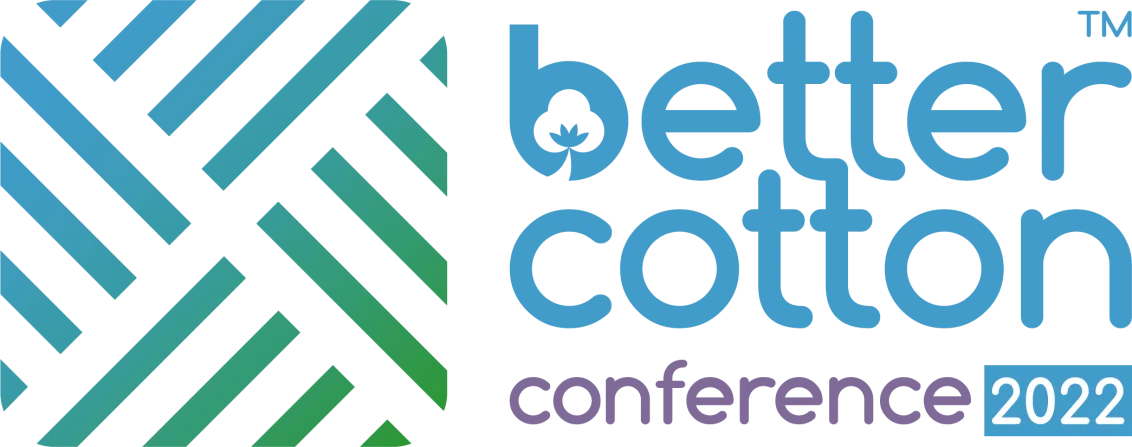 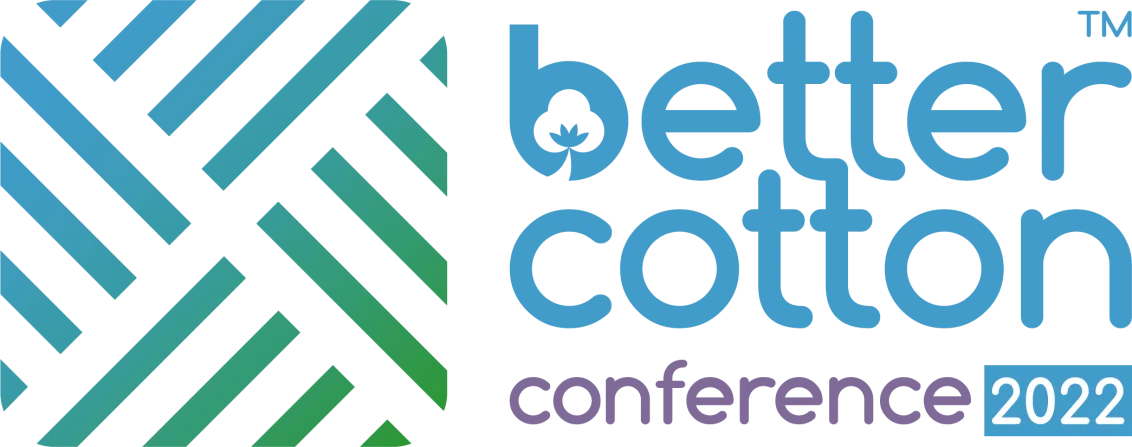 3
Scientists warn that human-induced climate change is warming the planet to the point where it is causing irreversible damage in some parts of the world.
4
Better Cotton’s 2030 Strategy & Impact Targets
Better Cotton have launched five Impact Targets that underpin our 2030 Strategy and will help drive environmental and social change at field-level.
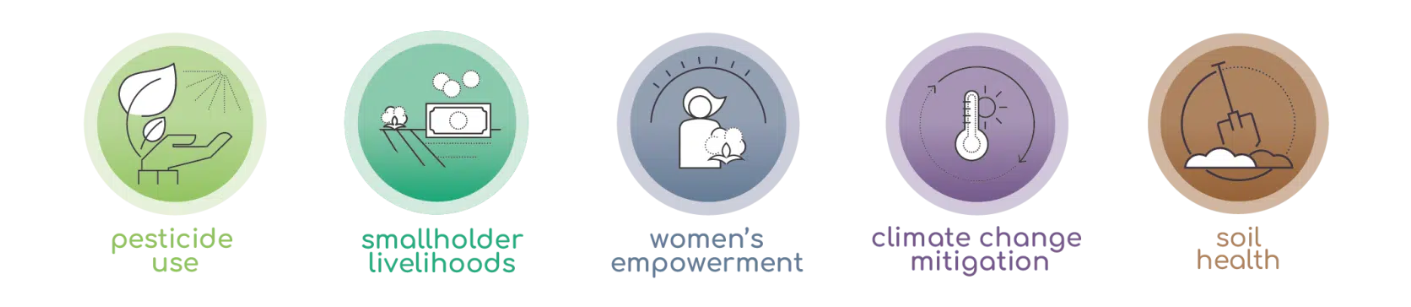 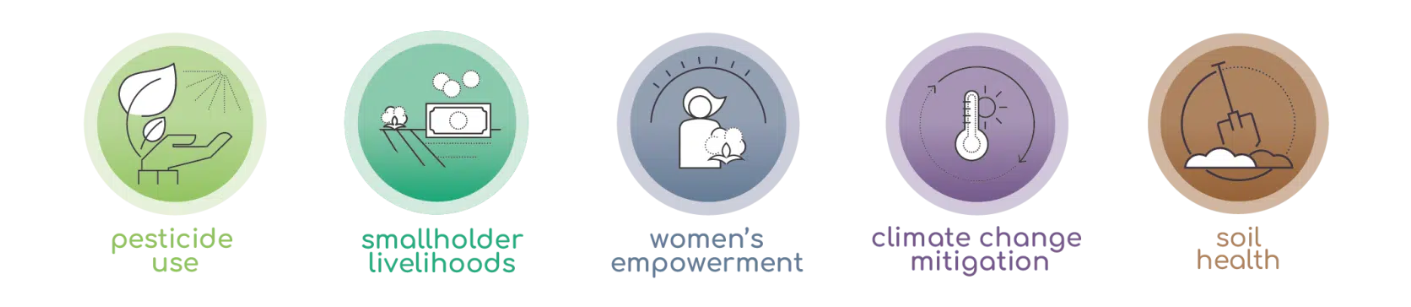 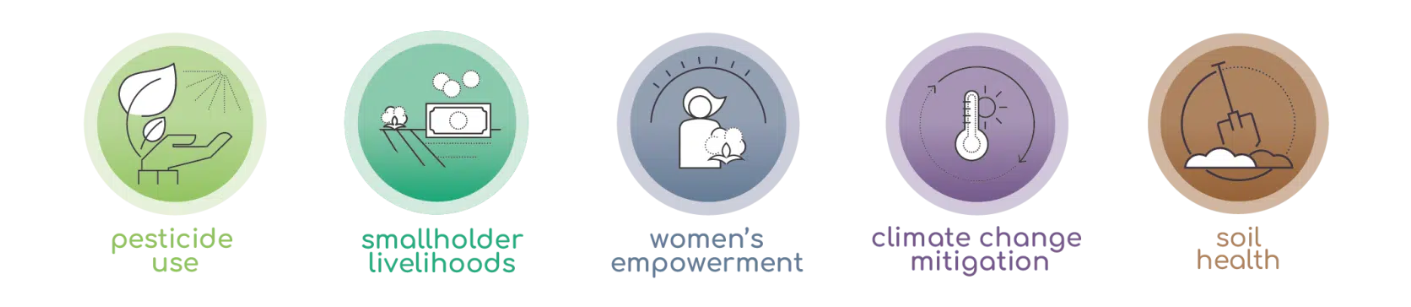 Ensure 100% of Better Cotton farmers have improved the health of their soil.
Reduce the use and risk of synthetic pesticides applied by Better Cotton farmers and workers by at least 50%.
By 2030, sustainably increase the net income and resilience of two million cotton farmers and workers.
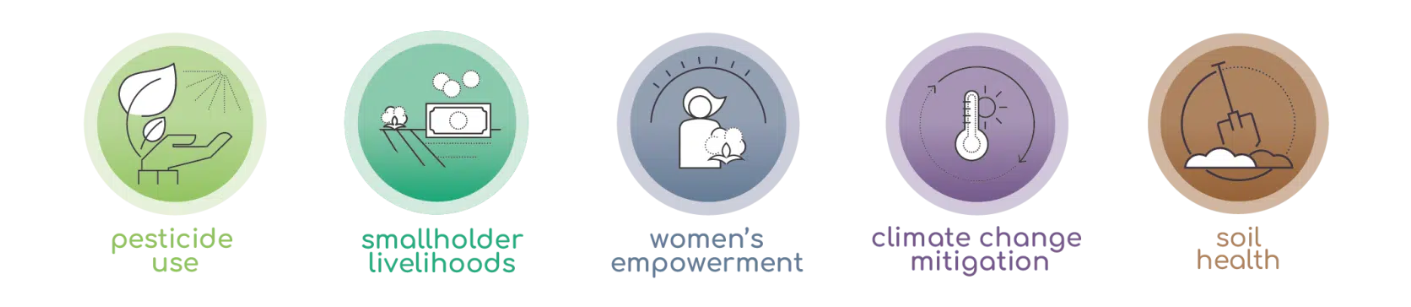 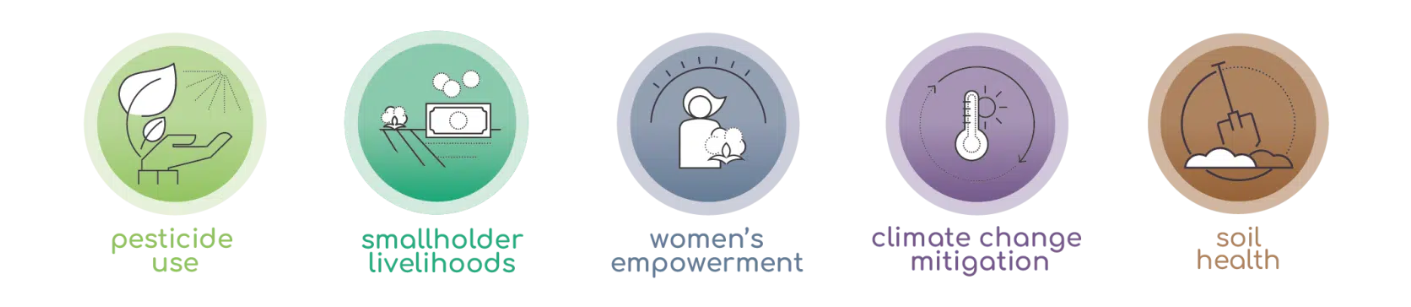 Reach 1million women in cotton with programmes and resources that promote equal farm decision-making, build climate resilience, or support improved livelihoods.

Ensure 25% of field staff are women with the power to influence sustainable cotton production.
Reduce greenhouse gas emissions by 50% per tonne of Better Cotton lint produced by the end of the decade.
5
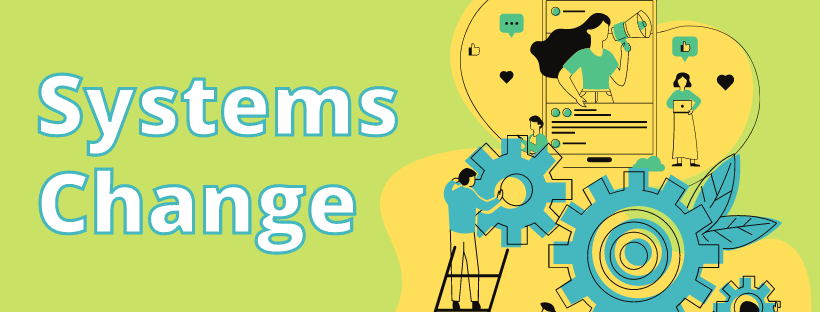 We need to do MORE
Let’s be bolder 
and 
overhaul our actions
6
Farmers at the Center
7
Data as the key for change
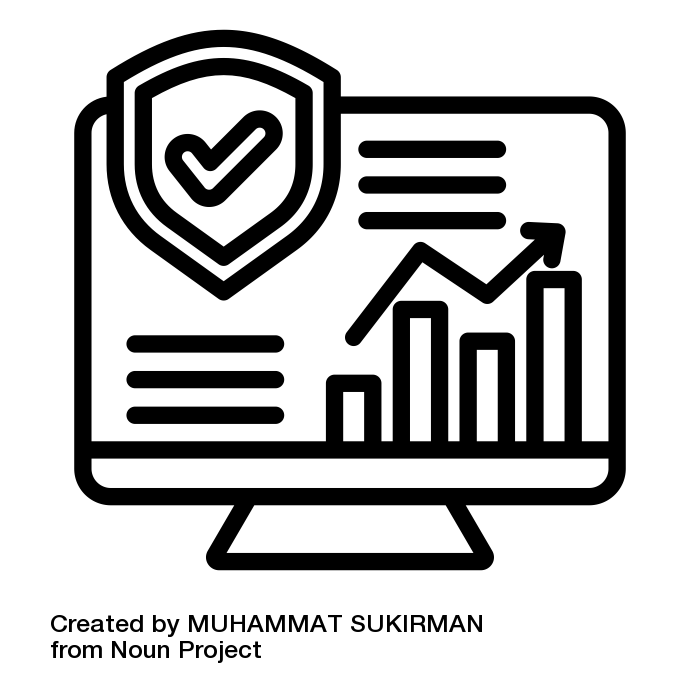 System Change
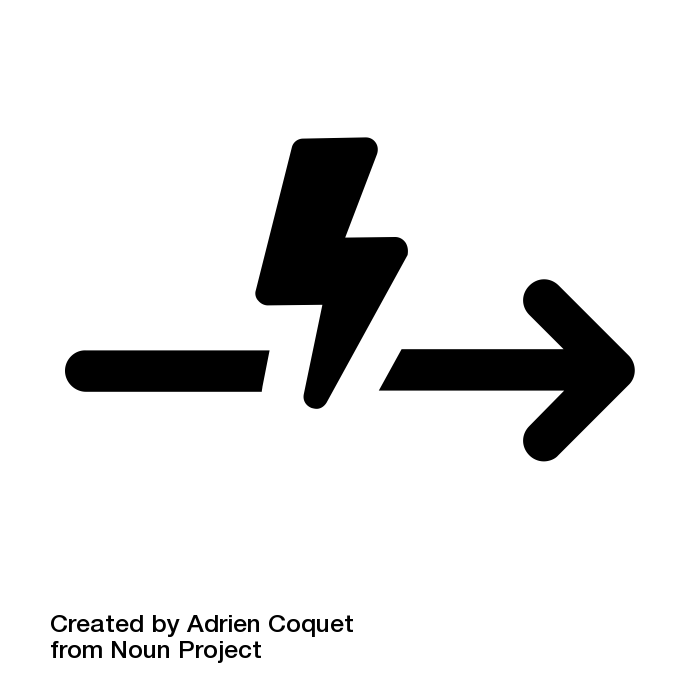 Unconventional collaborations
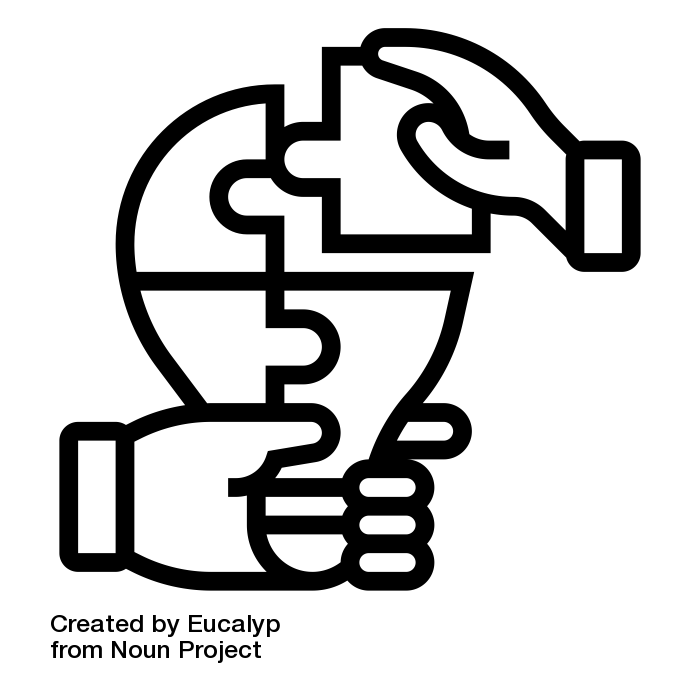 8
What gets Measured gets Valued
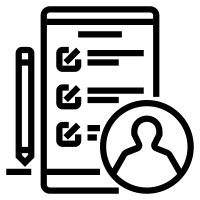 9
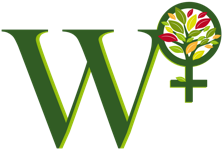 The W+ Standard
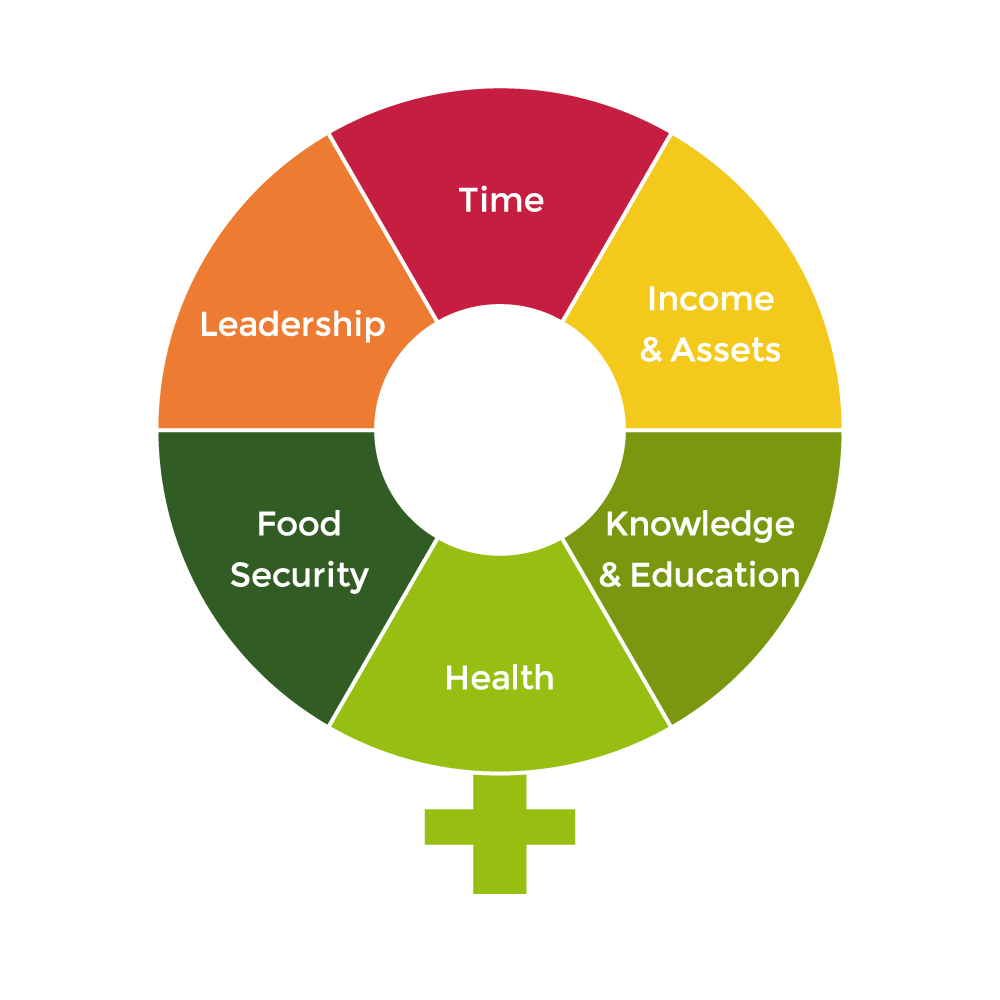 What it is: 

Standard/certification framework that provides metrics and procedures to quantify, verify and monetize women’s empowerment results within projects and supply chains. 

Endorsed by the IRIS+, Verra and others.
10
Momentum for Change Award 2016
11
[Speaker Notes: 15 to date]
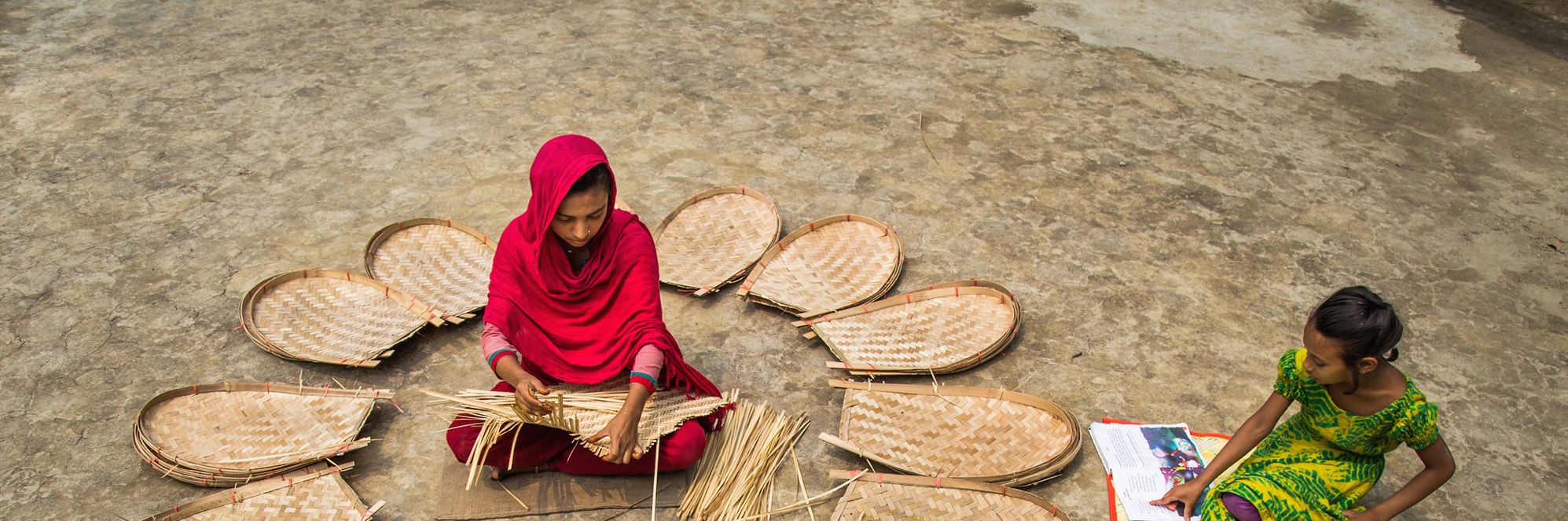 Nisha Onta, PhDRegional Coordinator for Asia
nishaonta@wocan.org
12